CHÀO MỪNG CÁC EM ĐẾN VỚI TIẾT HỌC HÔM NAY
Thứ Sáu ngày 22  tháng 10 năm 2021
Toán
Bảng chia 7
7  x  2  =  14
14  :  7  =  2
7  x  3  =  21
21  :  7  =  3
7 x 1 =   7
7 : 7 = 1
7 x 2 = 14
14 : 7 = 2
7 x 3 = 21
21 : 7 = 3
28 : 7 = 4
7 x 4 = 28
7 x 5 = 35
35 : 7 = 5
42 : 7 = 6
7 x 6 = 42
49 : 7 = 7
7 x 7 = 49
7 x 3 = 21
7 x 8 = 56
56 : 7 = 8
7 x 9 = 63
63 : 7 = 9
21 : 7 = 3
7 x 10 = 70
70 : 7 = 10
21 : 3 = 7
Bài 1: Tính nhẩm
21 : 7 =
14 : 7 =
  7 : 7 =
28 : 7 =
35 : 7 =
42 : 7 =
63 : 7 =
56 : 7 =
49 : 7 =
70 : 7 =
60 : 6 =
50 : 5 =
3
4
9
10
2
5
8
10
6
7
1
10
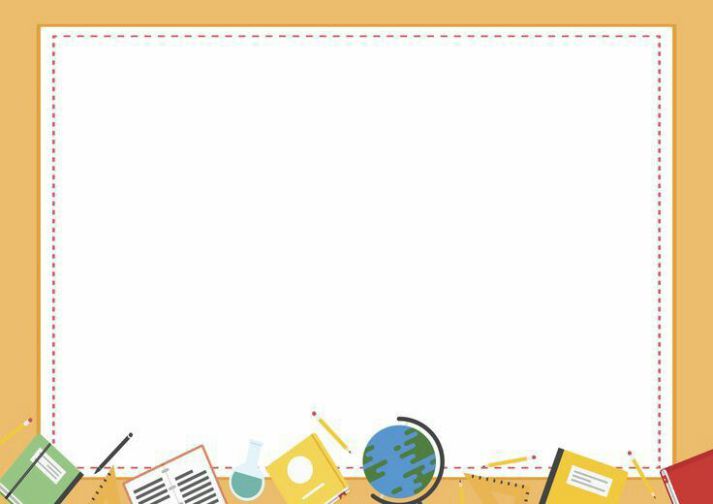 Bài 2: Tính
7 x 4 =
4 x 7 =
28 : 7 =
28 : 4 =
7 x 2 =
2 x 7 =
14 : 7 =
14 : 2 =
7 x 4 =
4 x 7 =
28 : 7 =
28 : 4 =
7 x 6 =
6 x 7 =
42 : 7 =
42 : 6 =
7 x 3 =
3 x 7 =
21 : 7 =
21 : 3 =
28
42
21
14
14
42
21
28
4
6
2
3
7
7
7
7
Bài 3. Có 35l dầu chia đều vào 7 can. Hỏi mỗi can có bao nhiêu lít dầu ?
Tóm tắt: 
7 can : 35l dầu  
Mỗi can: ... lít dầu ?
Bài giải :
Số lít dầu mỗi can có là : 
      35 : 7 = 5 ( lít ) 
       Đáp số: 5 lít dầu
Tạm biệt các em!